Processes involved in Runoff Generation
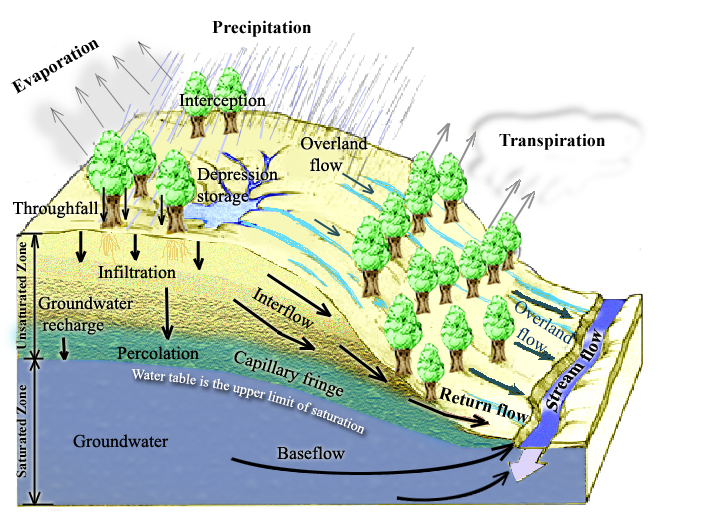 [Speaker Notes: Figure 1. Physical Processes involved in Runoff Generation.]
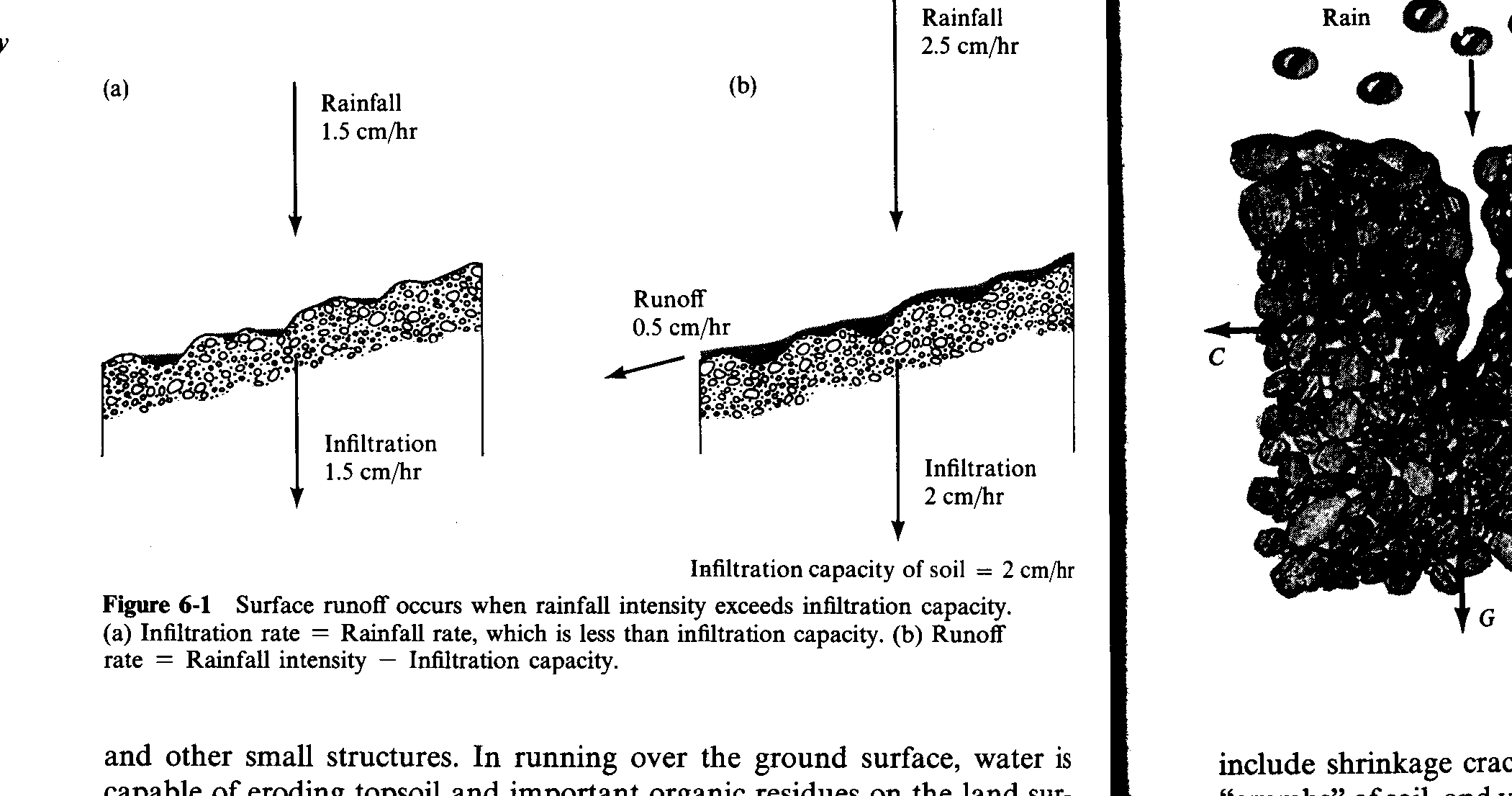 Surface Runoff occurs when surface water input exceeds infiltration capacity.  (a) Infiltration rate = rainfall rate which is less than infiltration capacity. (b) Runoff rate = Rainfall intensity – Infiltration capacity.  (from Dunne and Leopold, 1978)
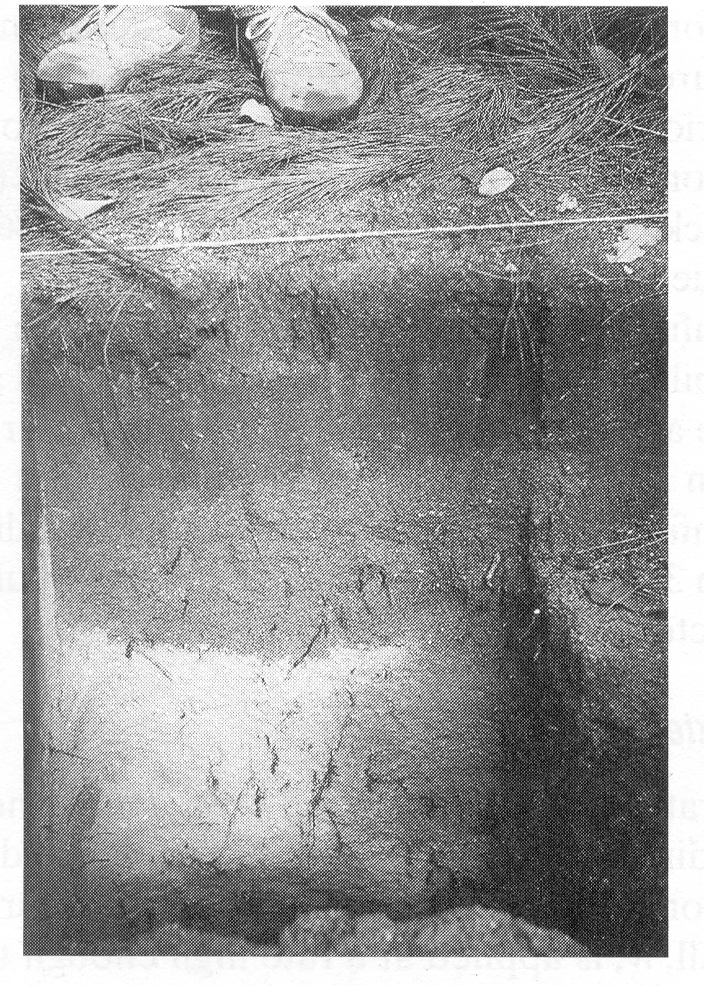 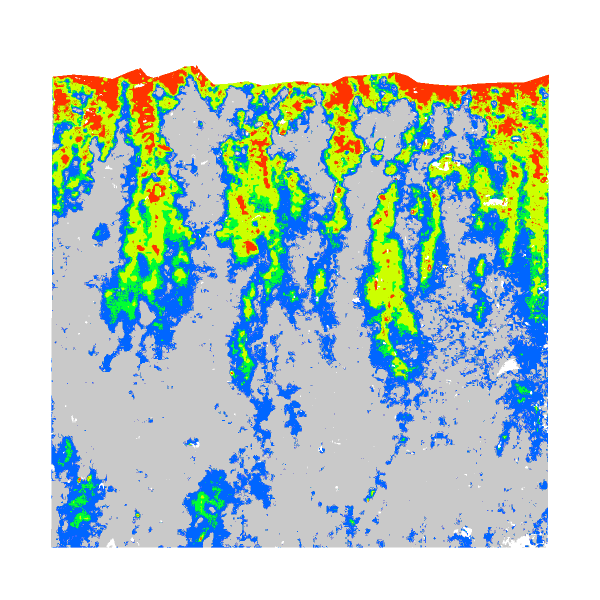 Wetting front in a sandy soil exposed after intense rain (from Dingman, 1994).
Preferential pathway infiltration (Markus Weiler, ETH Zurich)
Continuity equation in an unsaturated porous medium.
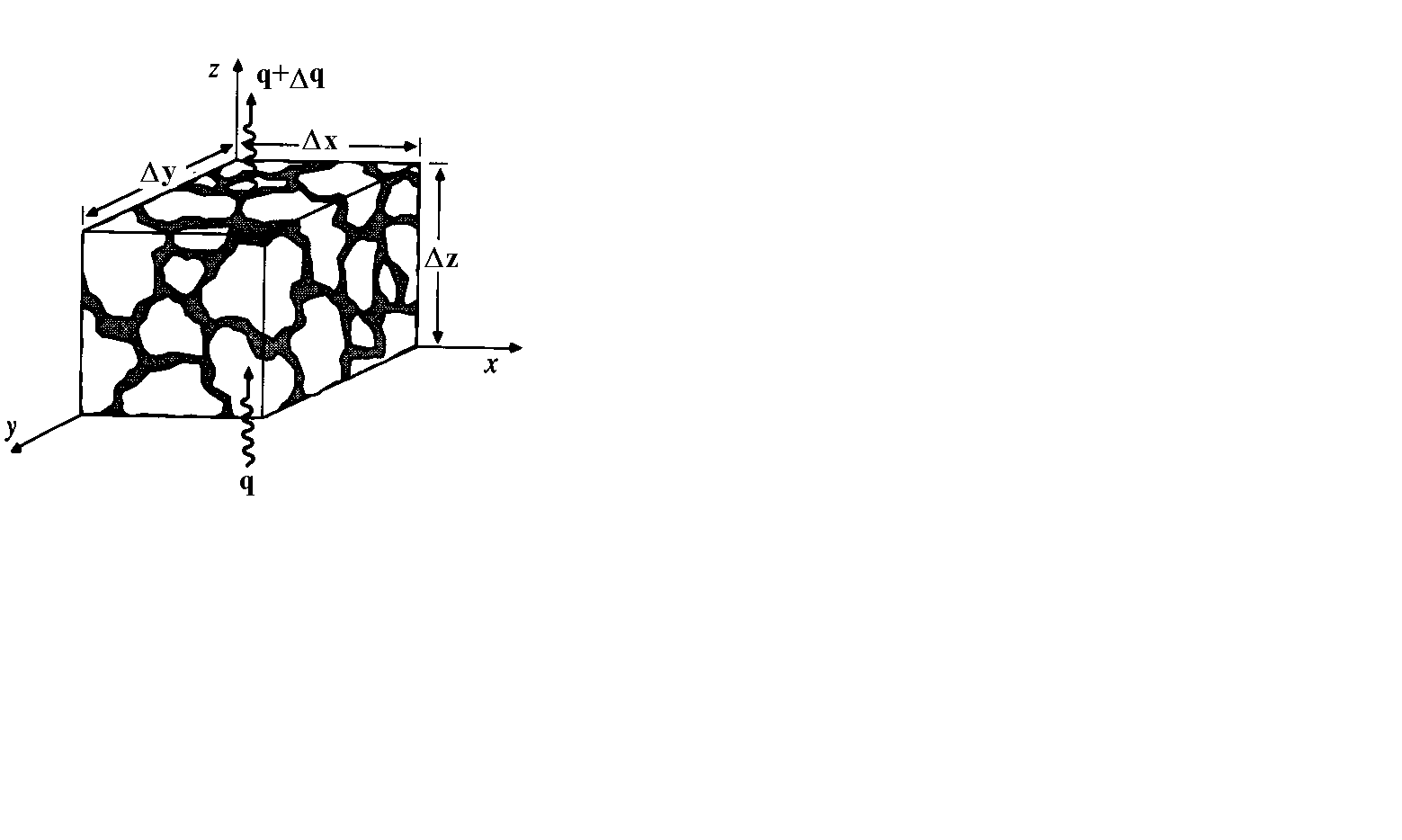  x y z = 
(q x y – (q+q) x y) t
Flow in Unsaturated Soil
Hydraulic conductivity depends on moisture content
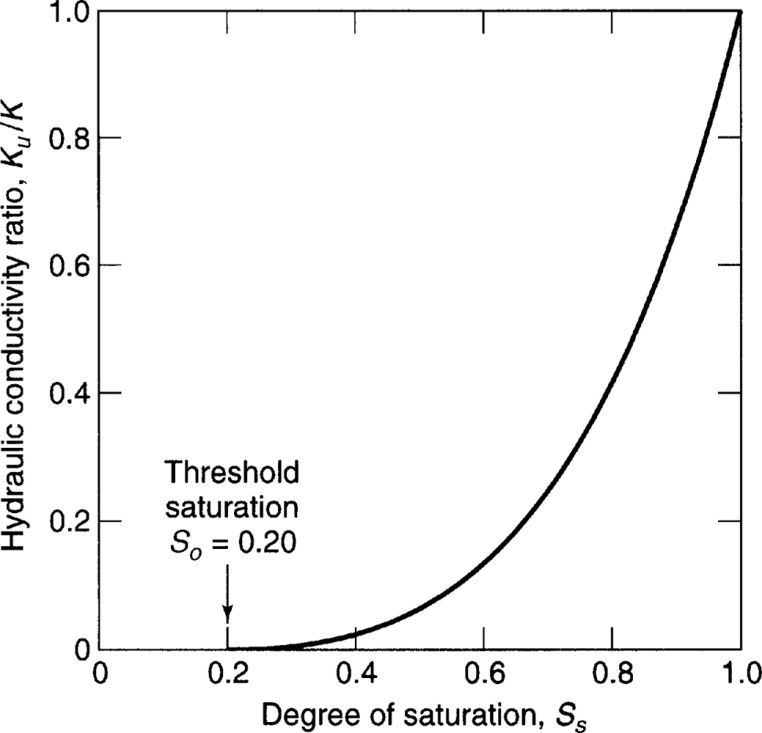 From Mays, 2011, Ground and Surface Water Hydrology